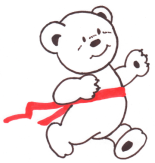 Деятельность семейного клуба как одна из форм укрепления здоровья воспитанников
Николаева Татьяна Николаевна,
инструктор по физической культуре МДОУ №5 «Радуга» 
Тутаевского муниципального района
Методическое объединение инструкторов по физической культуре Тутаевского муниципального района
формы методической работы: творческий отчет, доклад, мастер - класс; фестиваль педагогических идей, педагогическая мастерская, консультация - практикум.
распространение опыта работы в педагогическом сообществе на муниципальном, региональном и Всероссийском уровне.
Темы педагогической работы:
«Использование игровых технологий с младшими дошкольниками»,
 «Досуговая деятельность в ДОО»,
 «Развитие координационных способностей детей старшего дошкольного возраста» и другие.
Муниципальное мероприятие  «Фестиваль семейных клубов в ДОО»
Фестиваль  проводился в рамках районного методического объединения инструкторов по физической культуре дошкольных образовательных учреждений в соответствии с планом работы МУ ДПО «Информационно-образовательный центр». Кроме того, тема организации семейных клубов в детском саду  освещалась по запросу педагогов в результате анализа анкетирования инструкторов.
Предварительная работа
Совместно с методистом ИОЦ Пинчук Татьяной Николаевной было разработано положение мероприятия, которое  определило цели, задачи, порядок и условия проведения муниципального фестиваля «Физкультурных семейных клубов» среди инструкторов по физической культуре, воспитателей, логопедов, музыкальных руководителей и  других специалистов муниципальных дошкольных образовательных учреждений.
Цель: обеспечение и создание условий для организации физкультурно-      оздоровительной работы с детьми и родителями.
Задачи: 
воспитывать в детях, родителях потребность в здоровом образе жизни как показателе общечеловеческой культуры
приобщать детей и взрослых к занятиям физической культурой
развивать основные физические качества
Организация Фестиваля
Создание организационного комитета, в состав которого вошли специалисты департамента образования администрации Тутаевского муниципального района, методисты МУ ДПО «ИОЦ». 
Оргкомитет осуществлял непосредственное руководство Фестивалем, приём заявок, утверждал   сроки и порядок проведения Фестиваля, обеспечивал организационное, информационное и консультационное сопровождение и проведение Фестиваля. 
Фестиваль проводился на базе муниципального дошкольного образовательного учреждения «Детский сад №5 «Радуга».
Порядок, условия и сроки проведения Фестиваля
Фестиваль проводился в 2 этапа: 
1 этап – заочный: представление каждым учреждением материалов с кратким описанием деятельности клуба. 
2 этап – очный. Педагоги  представляли опыт  в  форме презентации и  мастер-класса. В соответствии с регламентом  выступление могло длиться не более 15 минут.
8 муниципальных дошкольных учреждений представили  опыт работы деятельности семейных клубов.
Надо отметить, что с учетом созданных условий в детском саду подходы и формы организации деятельности клубов различны.
Физкультурный клуб «Здоровячок»
Николаева Татьяна Николаевна, инструктор по физической культуре МДОУ №5 «Радуга» организует физкультурный клуб «Здоровячок» по двум направлениям:
1. После проведенной диагностики в начале учебного года отбираются дети с низким уровнем физического развития. Данная группа детей посещает дополнительные занятия физическими упражнениями 1 раз в неделю в дневное время без родителей.
2. Совместные занятия с родителями в вечернее время 1 раз в месяц. Данные занятия посещают дети первой группы со своими родителями и все те дети и родители, кто желает заниматься в клубе «Здоровячок». 
Возраст занимающихся  без ограничений и охват детей включает все группы детского сада.
Семейный клуб «Гармония»
Себесюк Елена Михайловна, инструктор по физической культуре МДОУ №27 «Цветик-семицветик» является автором программы семейного клуба «Гармония» продолжительностью на 4 года.  
Программа реализуется начиная с младшего возраста на базе определенной группы. Данная группа доводится до подготовительной и затем выпускается из детского сада. 
Для реализации этой программы очень важно тесное взаимодействие с воспитателями и специалистами детского сада.
Физкультурный клуб «Крепыш»
Рубец Ольга Леонидовна проводит мероприятия в семейном клубе «Крепыш».
 Занятия в клубе проходят только для детей старшего дошкольного возраста. Семейный клуб уже создан воспитателями на базе определенной возрастной группы. 
В рамках существующего семейного клуба отдельным направлением выступает физическое развитие, куратором которого и является инструктор. Программа клуба «Крепыш» в данном случае выступает как дополнение по взаимодействию с родителями в МДОУ. 
Занятия по физическому развитию проводятся 1 раз в квартал.
В муниципальных дошкольных учреждениях существуют и другие способы организации деятельности семейных клубов. 
По итогам  Фестиваля всем  педагогам, представившим опыт деятельности семейных клубов, были вручены сертификаты.
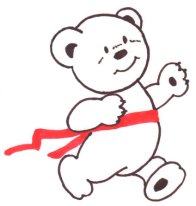 Анализ мероприятия
В Тутаевском муниципальном районе существует множество семейных клубов и каждый из них уникален. Их деятельность направлена на пропаганду здорового образа жизни среди воспитанников и их родителей, способствует важному взаимодействию образовательному учреждения с родителями. 
Клубы принимают активное участие в спортивных муниципальных мероприятиях: «Фестиваль «РОМАНОВСКИЕ ХОЛМЫ - ЗАБЕГ В МОНО», «ЗаБЕГ в будущее», «День здоровья и спорта», Пробег «БЕГОМ ПО ЗОЛОТОМУ КОЛЬЦУ», Лыжный фестиваль «Юный лыжник».  
Проведя анализ отзывов слушателей Фестиваля «Семейные клубы в ДОО» мы видим, что информация полученная на мероприятии, была очень полезна начинающим педагогам и тем, кто испытывает трудности в организации деятельности клуба.